Final Report CCA Request For Proposal
Civil Engineering
September 3, 2020
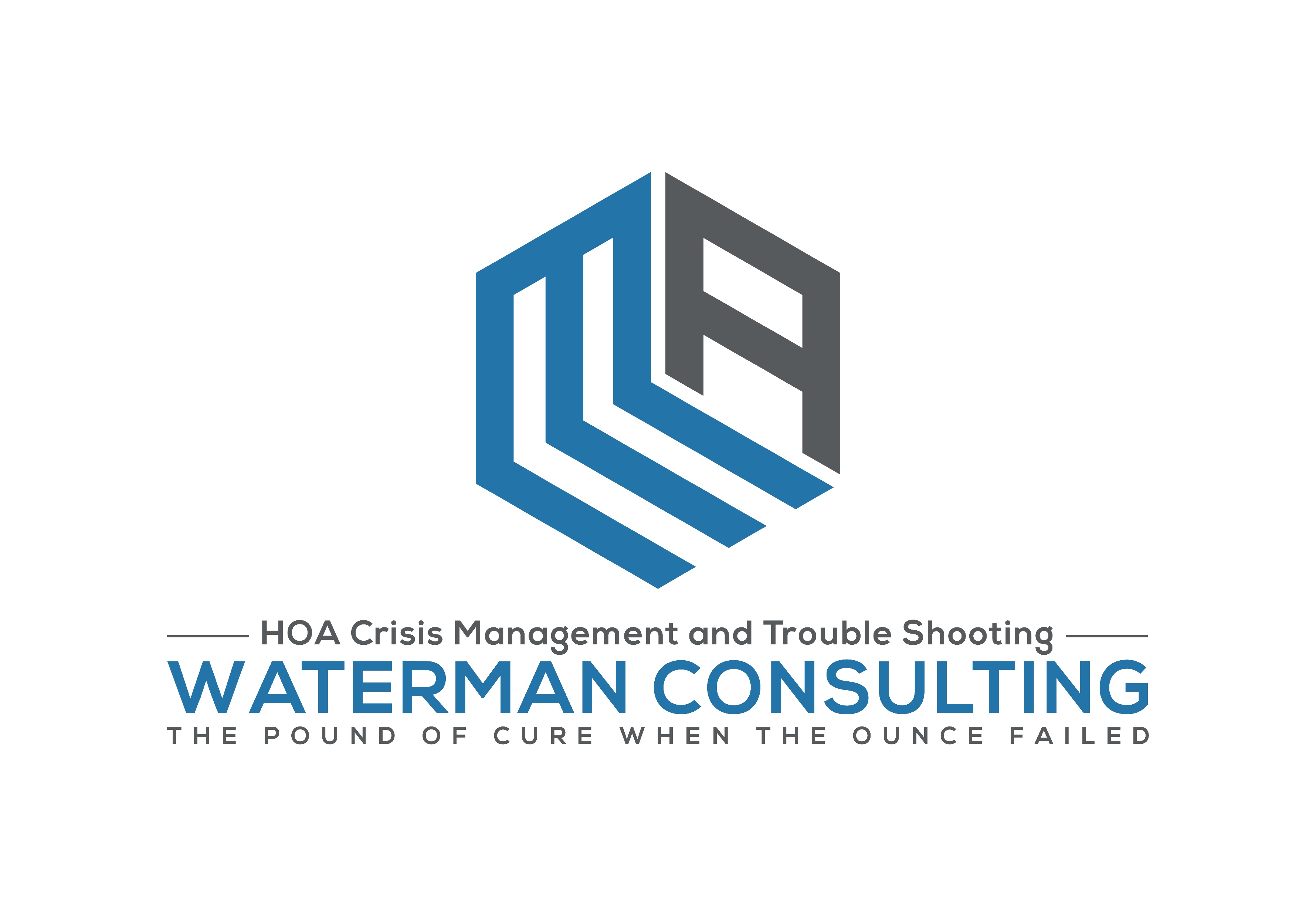 1
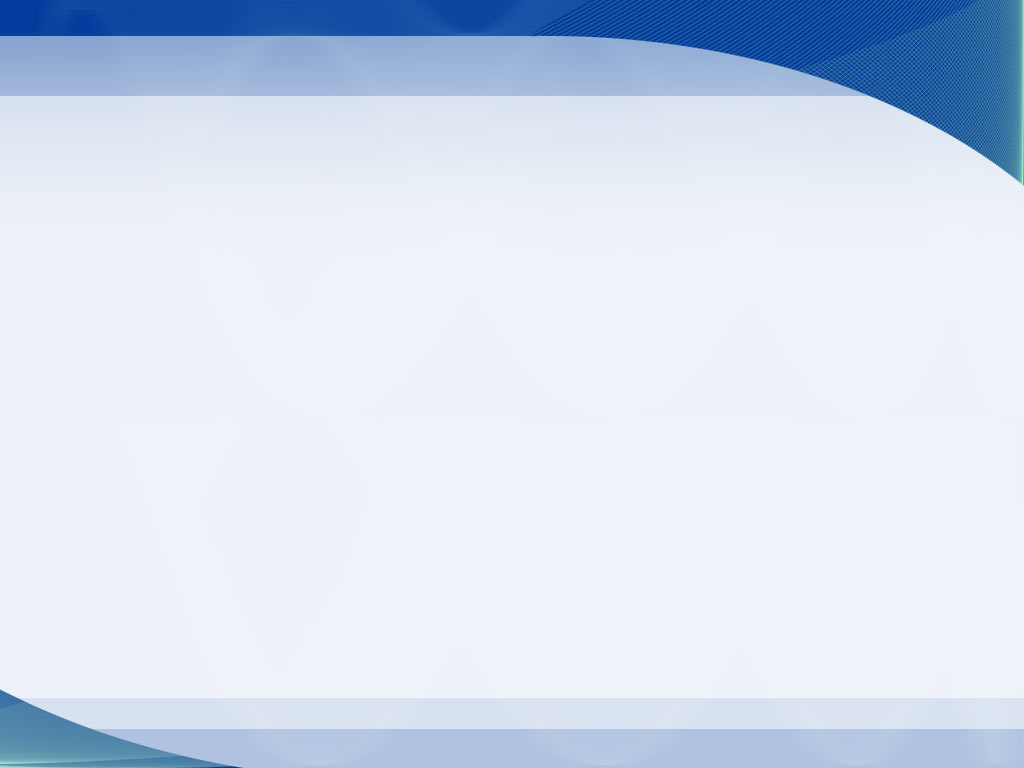 Scope & Deliverables
Cost to Produce the Following:
 10 Year Capital Water Utility and Roads Plan: The Plan shall be designed to achieve reliability in water distribution and roads by scheduling their replacement based on risk and consequence of failure over a 10-year period. 
Conduct a Site and Soils evaluation of (3) CCA tennis courts: The Engineer is tasked with performing a soil and site investigation to determine if the existing site(s) are suitable for a court to successfully exist in that location.
Determine specific impact to CCA property due to Weyerhaeuser compliance to regulatory requirement.
1
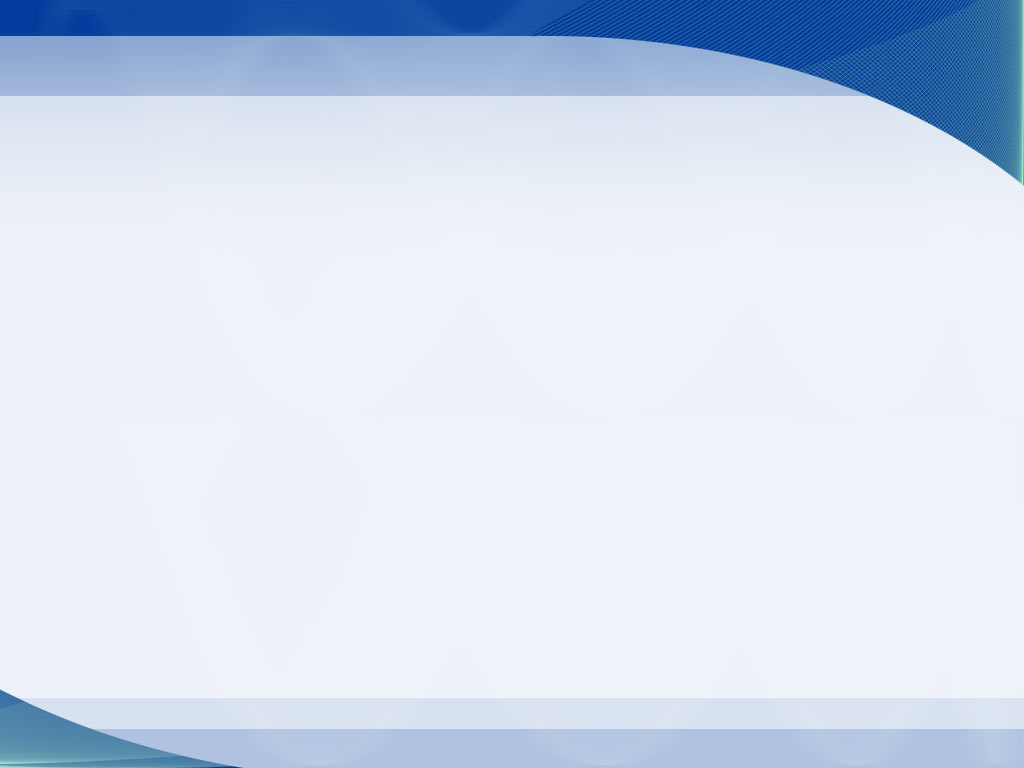 RFP Process & Bidder’s Instructions
RFP was Drafted, Circulated, & Finalized.
Regional Civil Engineering Bidder’s List Assembled.
Contacts Established with Engineering Firm’s Principals, Soliciting Interest.
RFPs Distributed July 14, 2020. 
Site Tour Conducted/Firms Given Gate Cards to Access CCA July 28, 2020. 
Submissions Due No Later Than 4:00 p.m. August 21, 2020.
Ranking Conducted August 28, 2020.
Contract Negotiations To Be Completed By September 18, 2020.
Award Starting October 1, 2020.
2
Bidder’s List
3
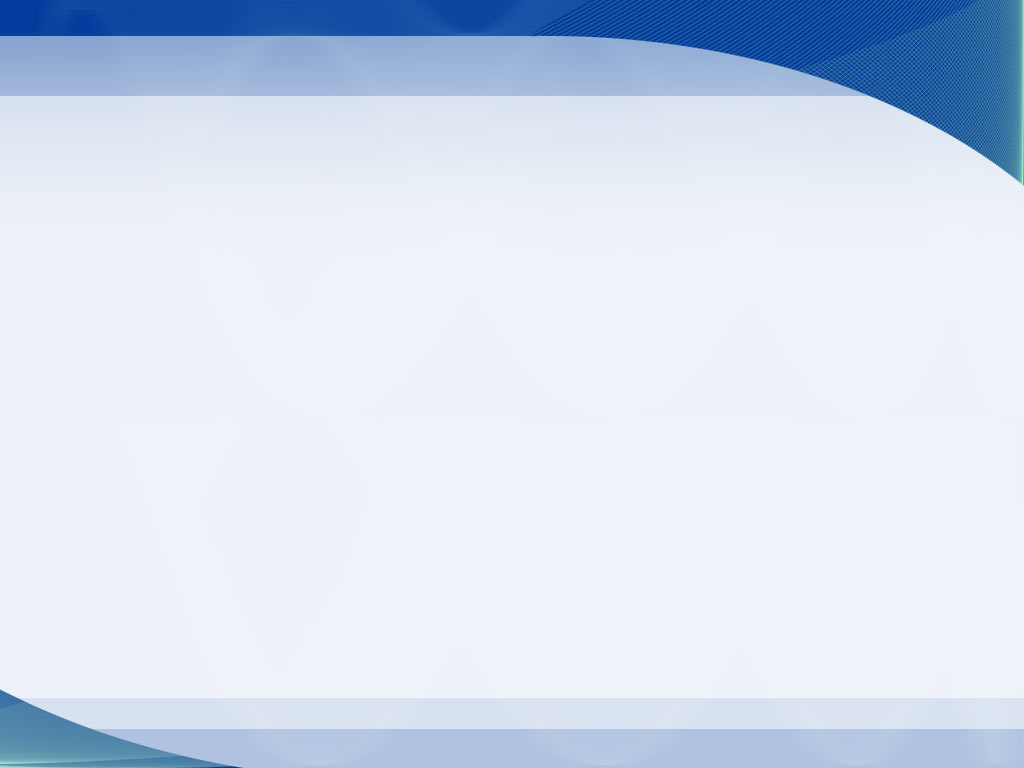 Proposal Evaluation Criteria - As Stated in RFPSection 7. Proposal Eval Criteria
CCA will evaluate all proposals based on the following criteria. To ensure consideration for this RFP, completed proposals should include all the following criteria.
 Thoroughness of response.  
Overall proposal suitability: proposed solution(s) must meet the scope and needs included herein and be presented in a clear and organized manner. 
Organizational Experience: Bidders will be evaluated on their experience as it pertains to the scope of this project. 
Previous work: Bidders will be evaluated on examples of their work pertaining to multi-year phased project planning. 
Value and cost: Bidders will be evaluated on the cost of their solution(s) based on the work to be performed in accordance with the scope of this project. 
Technical expertise and experience: Bidders must provide descriptions and documentation of technical expertise and experience.
4
Contract Award Basis Was For Best Value!
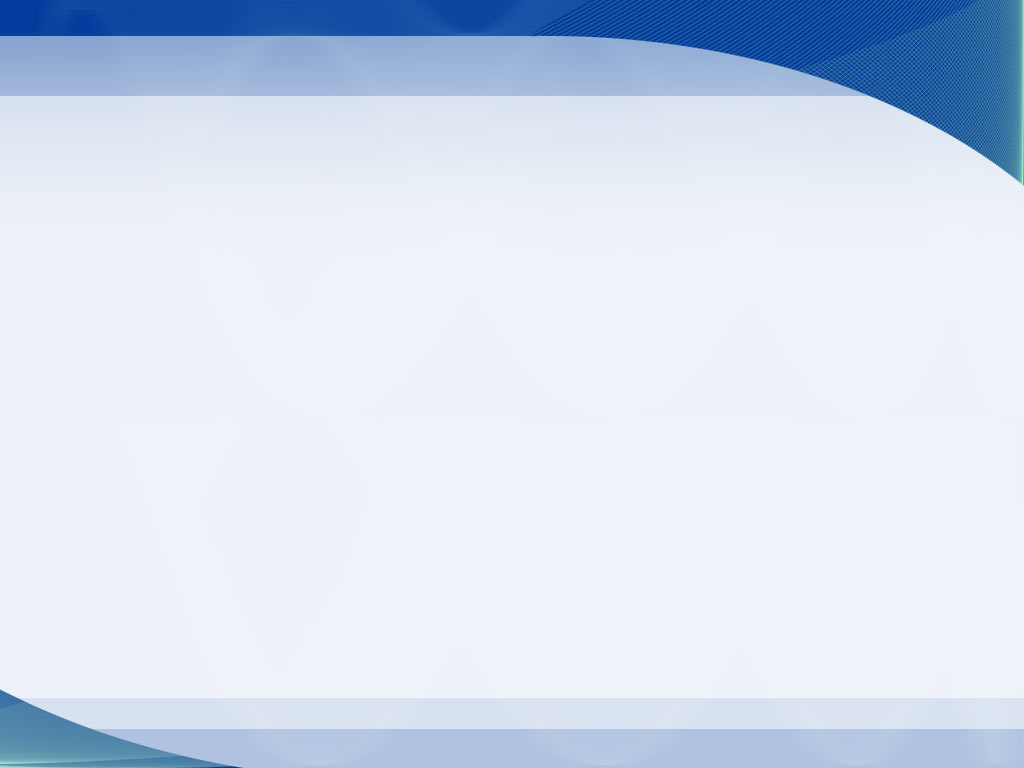 Ranking and Prioritization Process Explained
5
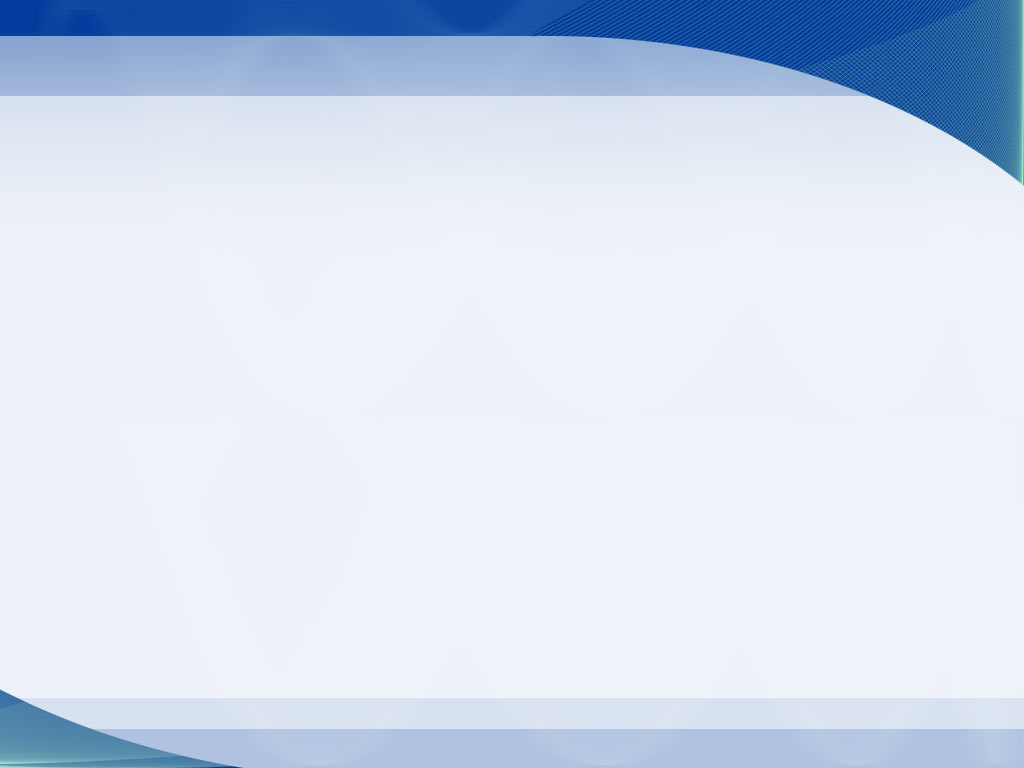 Ranking & Prioritization
6
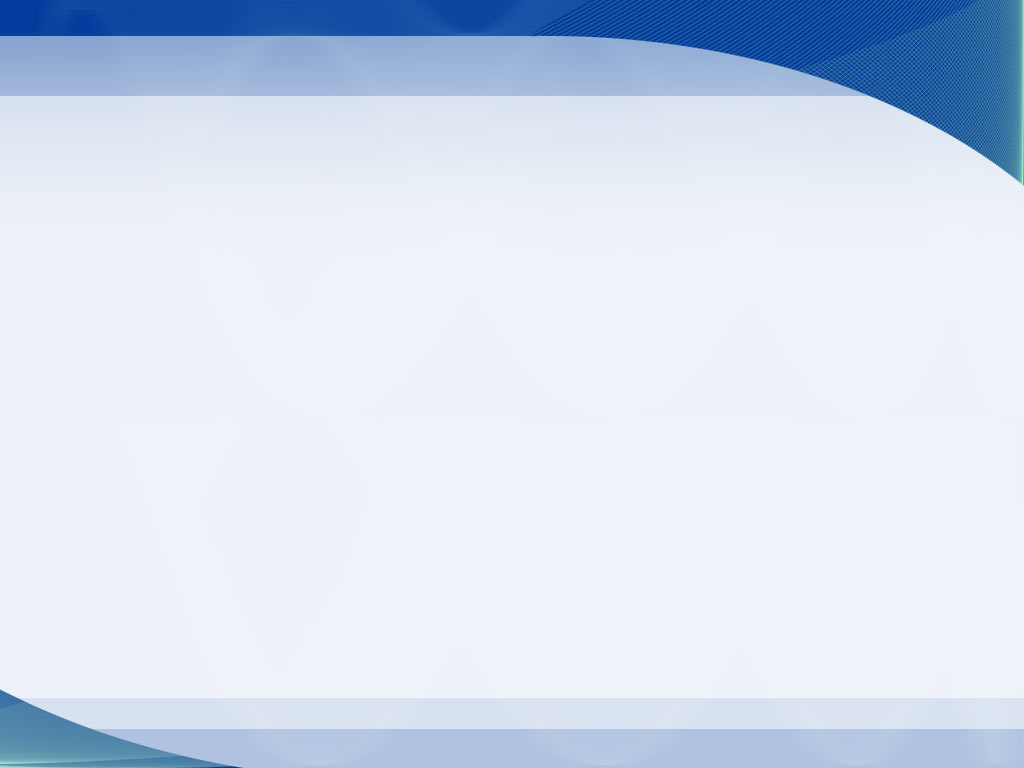 Ranking Summary & Recommendation
Recommendation: 
Evaluation Committee believes Company 4 offered CCA a Best Value proposal. 
Evaluation Committee requests the Board approve Management to enter into final negotiations with Company 4 and award.
7
Questions?...